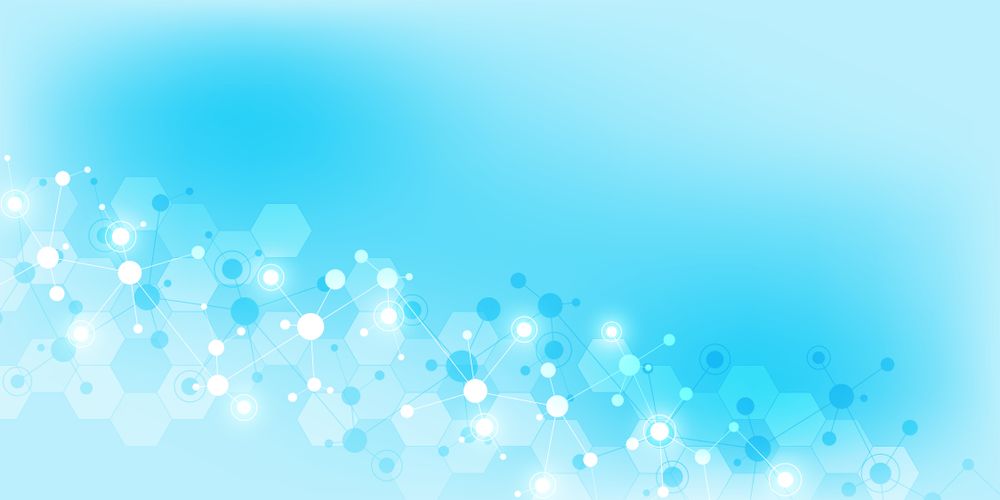 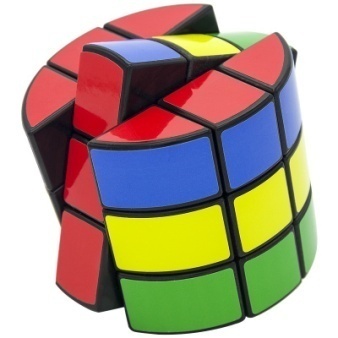 Я – БЛОК - О
ШАРАДЫ
ГОЛОВОЛОМКИ
Гоша
шахматы
го
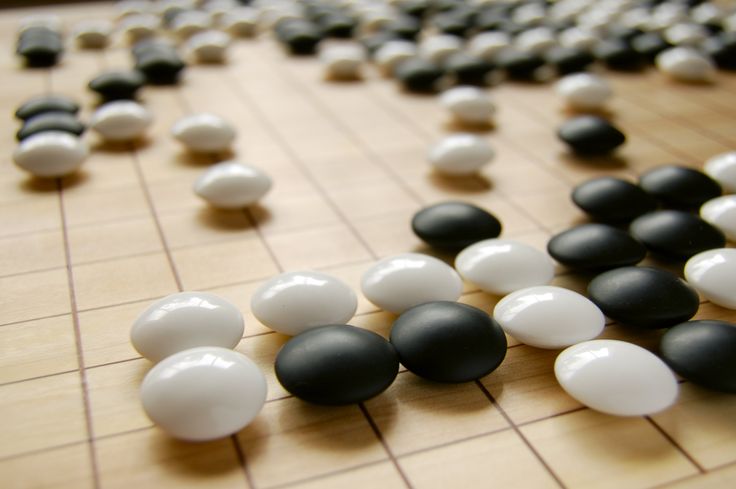 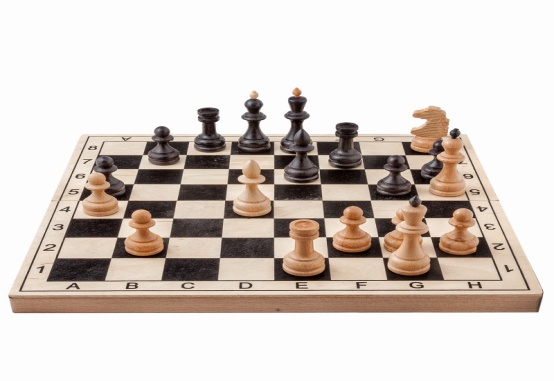 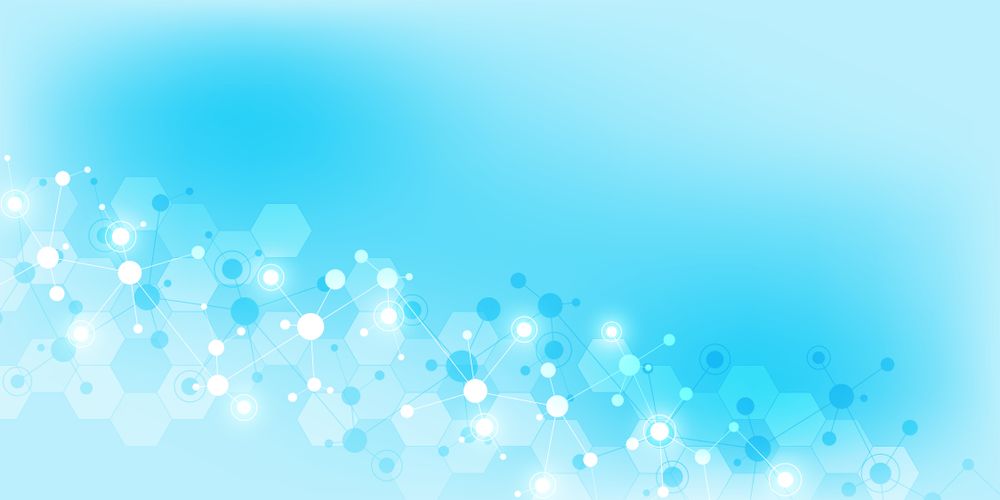 Кроссворд
9
7
8
2
4
11
5
10
1
6
13
3
12
15
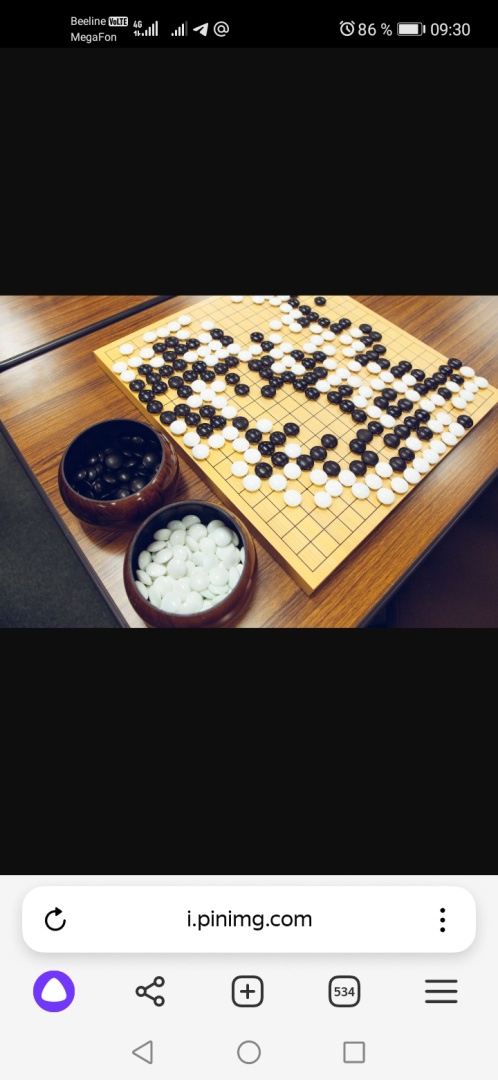 14
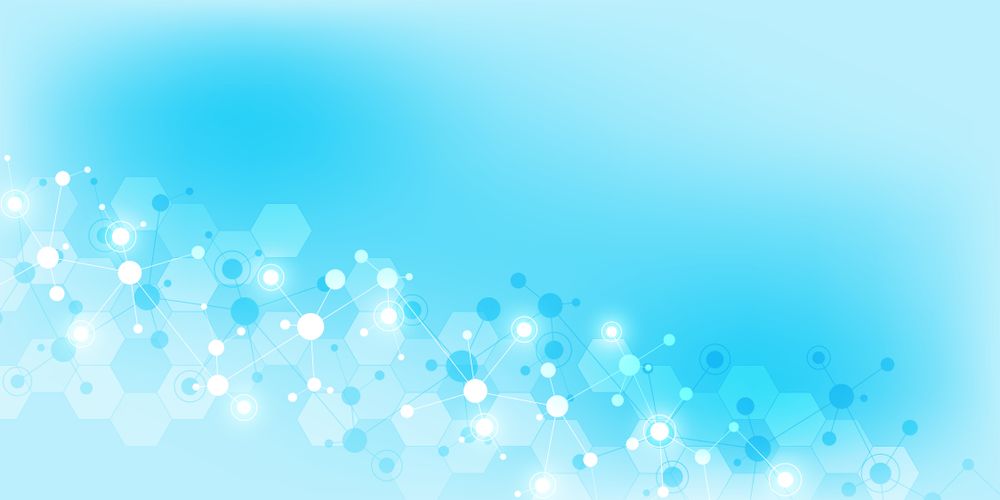 9
7
8
2
4
11
5
10
1
6
Г
13
О
3
12
15
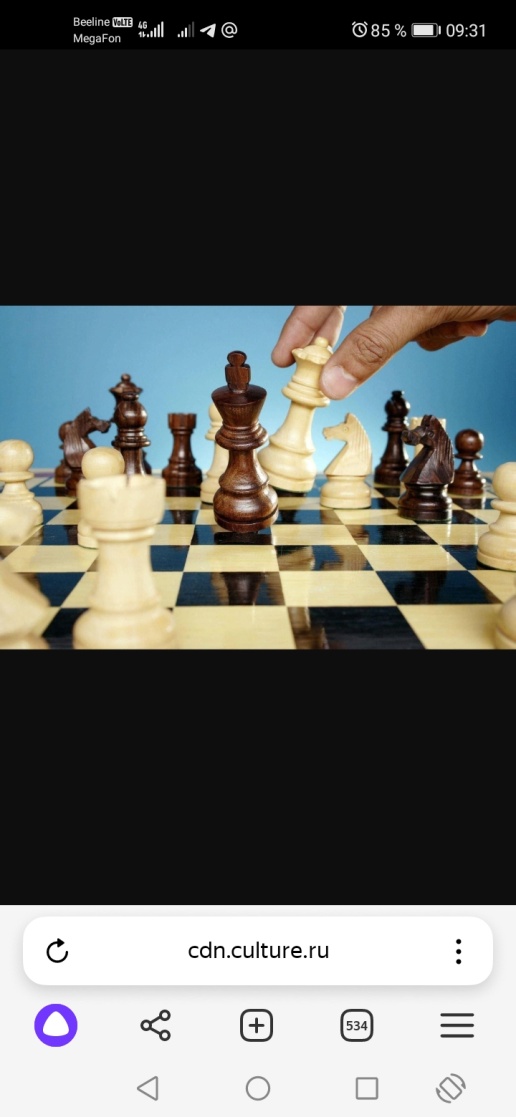 14
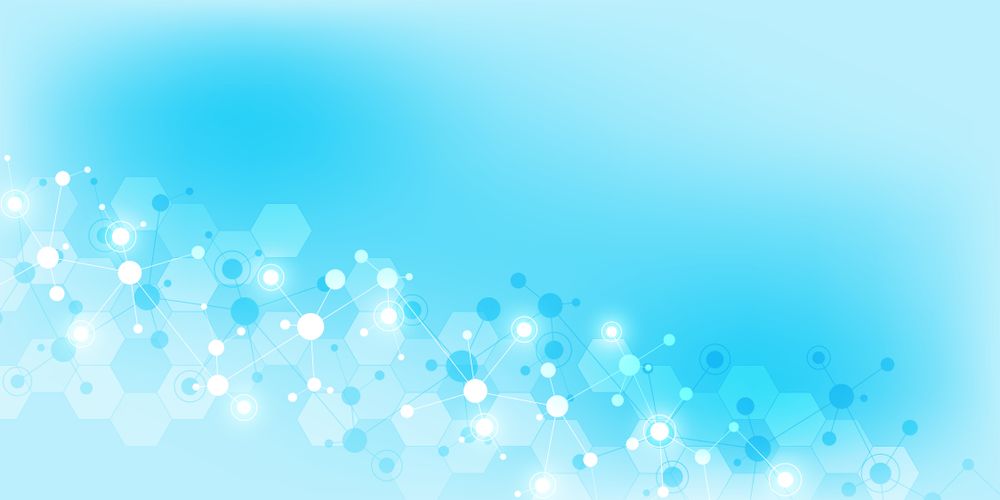 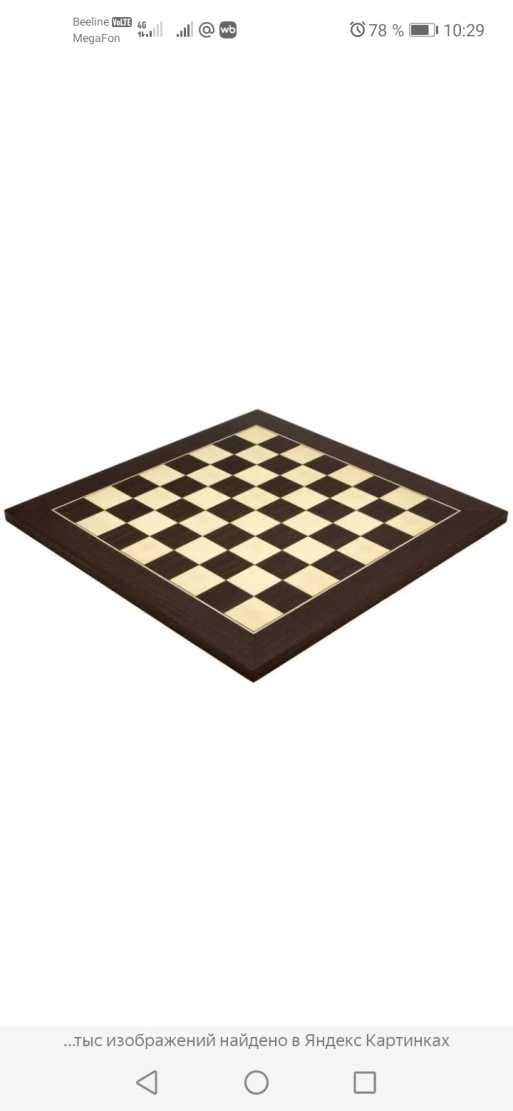 9
7
8
2
Ш
4
11
А
5
10
Х
1
6
Г
М
13
О
А
3
12
Т
15
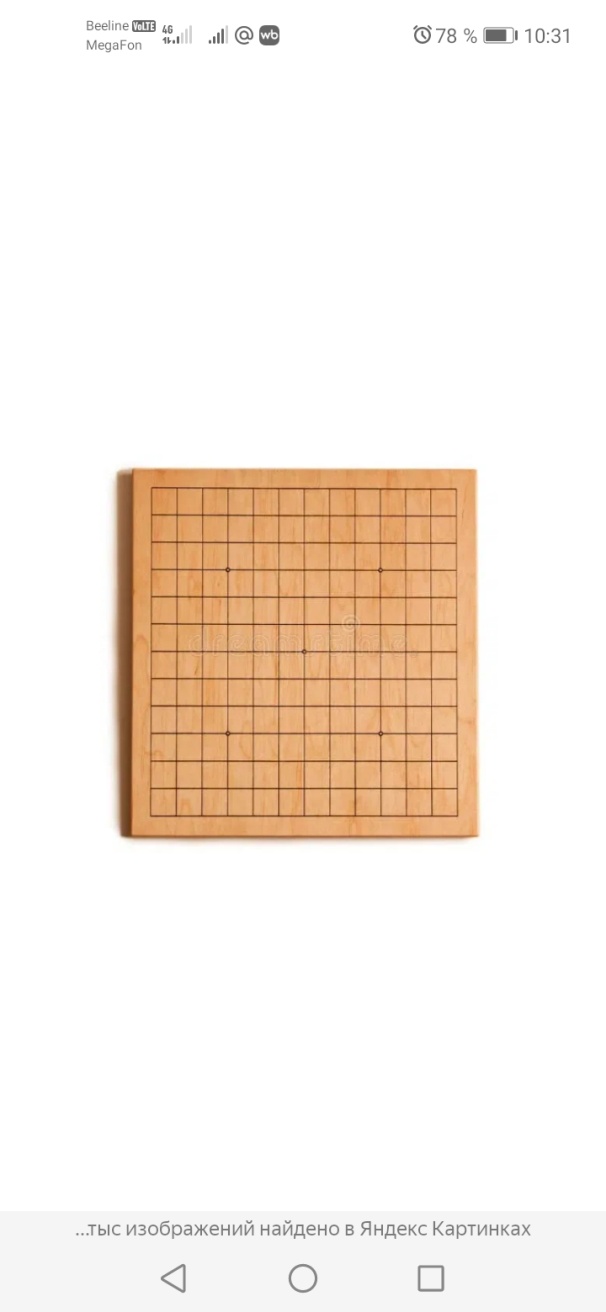 Ы
14
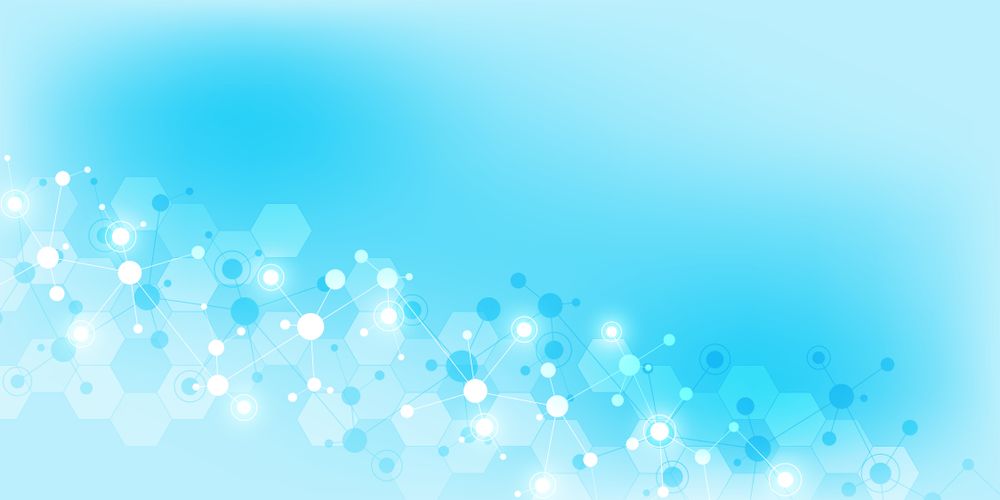 9
7
8
2
Ш
4
11
А
5
10
Х
1
6
Г
М
13
Д
О
С
К
А
3
12
Т
15
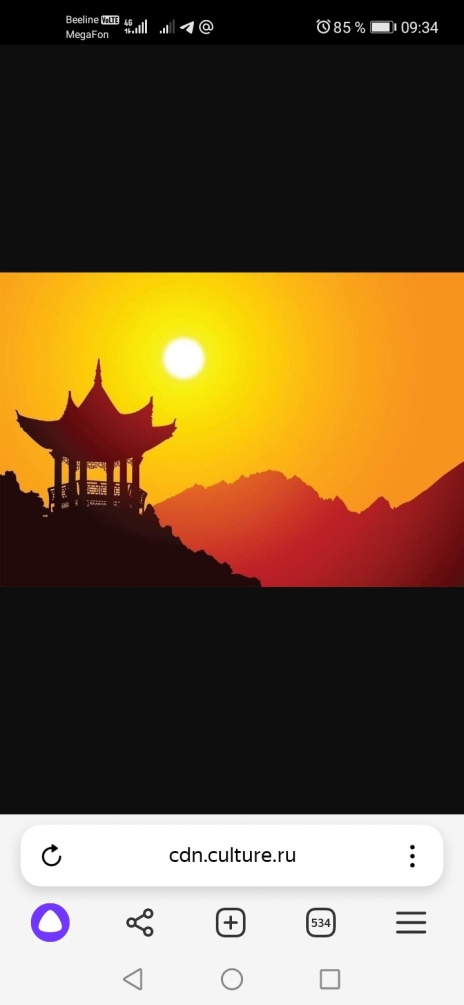 Ы
14
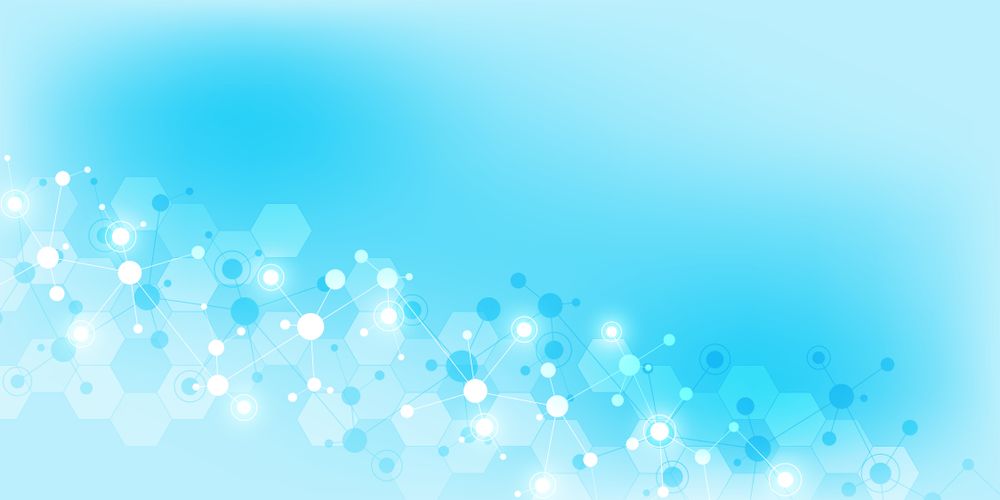 9
7
8
2
Ш
4
11
А
К
5
10
Х
И
1
6
Г
М
Т
13
Д
О
С
К
А
А
3
12
Й
Т
15
Ы
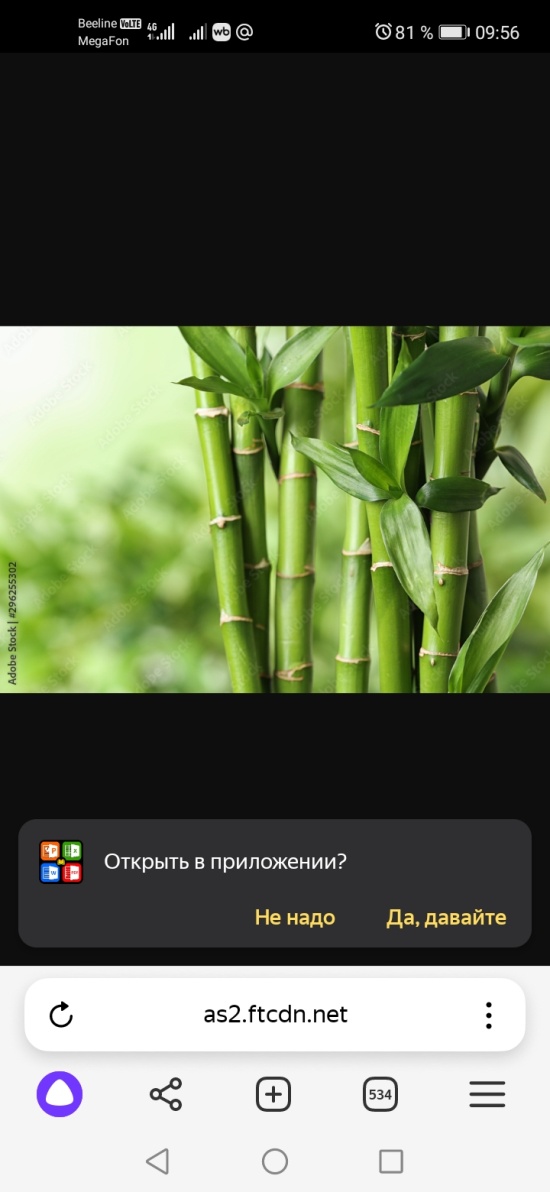 14
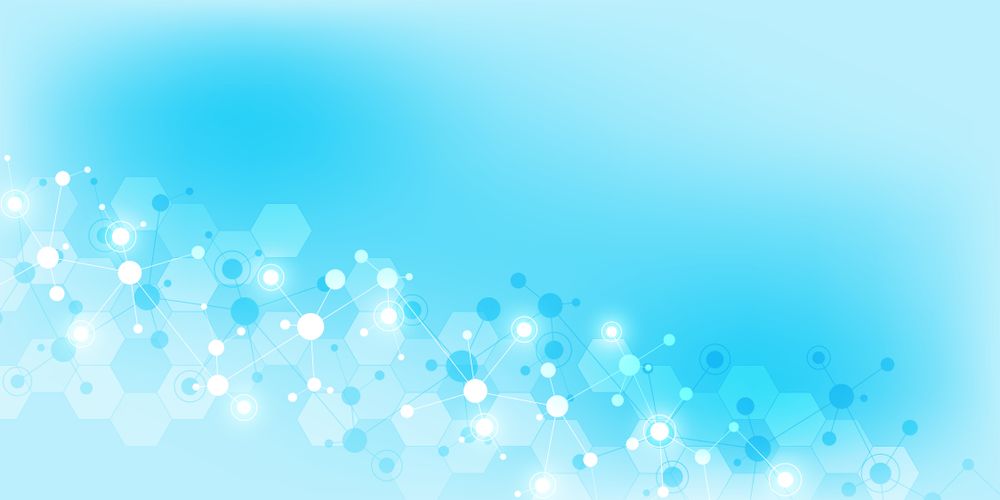 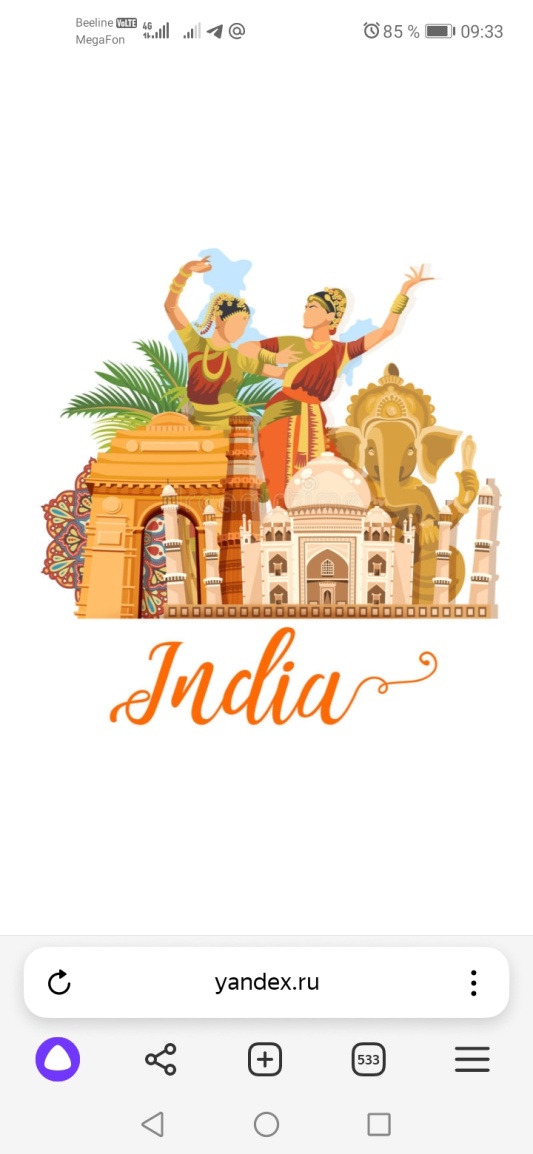 9
7
8
2
Ш
4
11
Б
А
М
Б
У
К
5
10
Х
И
1
6
Г
М
Т
13
Д
О
С
К
А
А
3
12
Й
Т
15
Ы
14
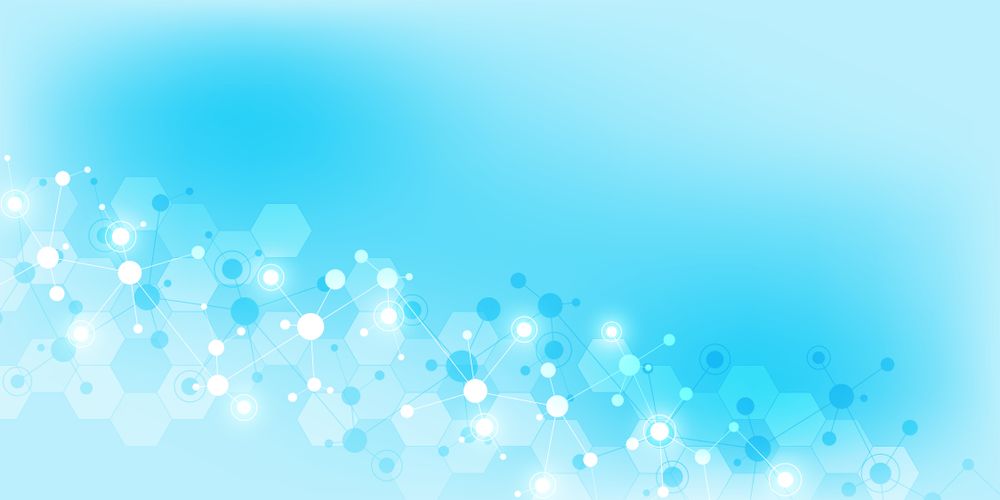 9
7
8
2
Ш
4
11
Б
А
М
Б
У
К
5
10
Х
И
Н
Д
И
Я
1
6
Г
М
Т
13
Д
О
С
К
А
А
3
12
Й
Т
15
Ы
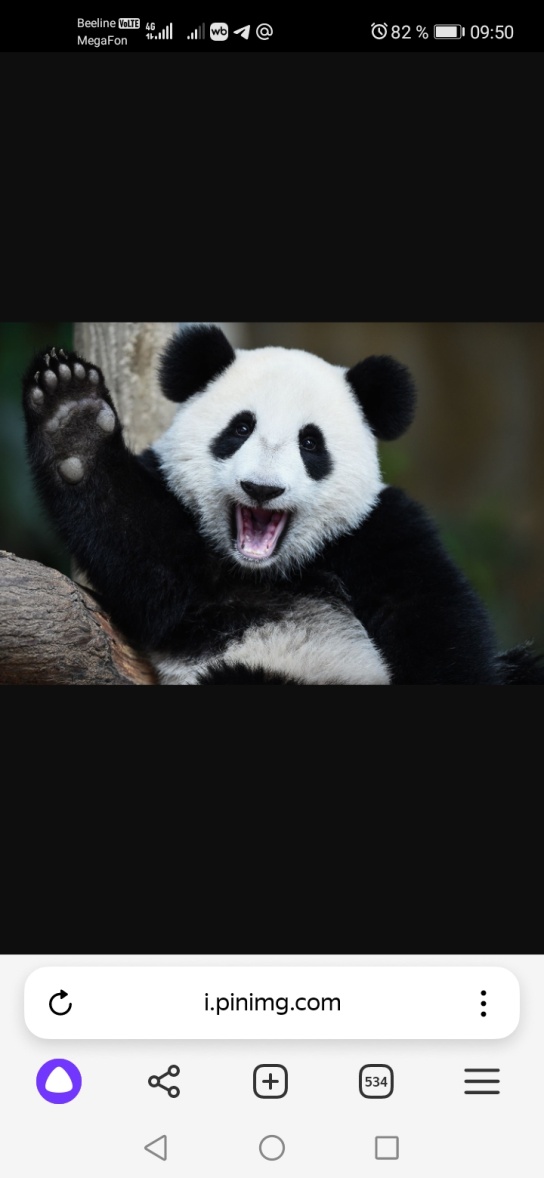 14
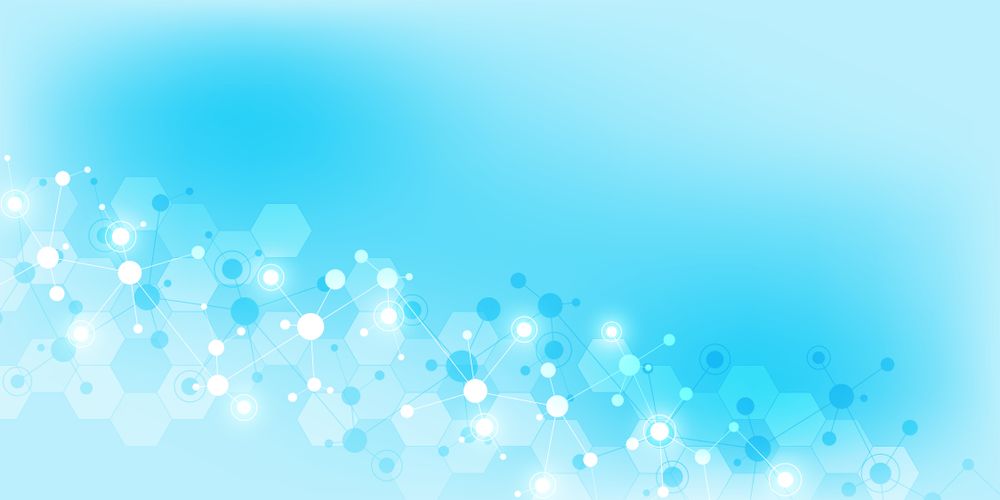 9
7
П
8
2
Ш
А
4
11
Б
А
М
Б
У
К
Н
5
10
Х
И
Н
Д
И
Я
1
6
Г
М
Т
А
13
Д
О
С
К
А
А
3
12
Й
Т
15
Ы
14
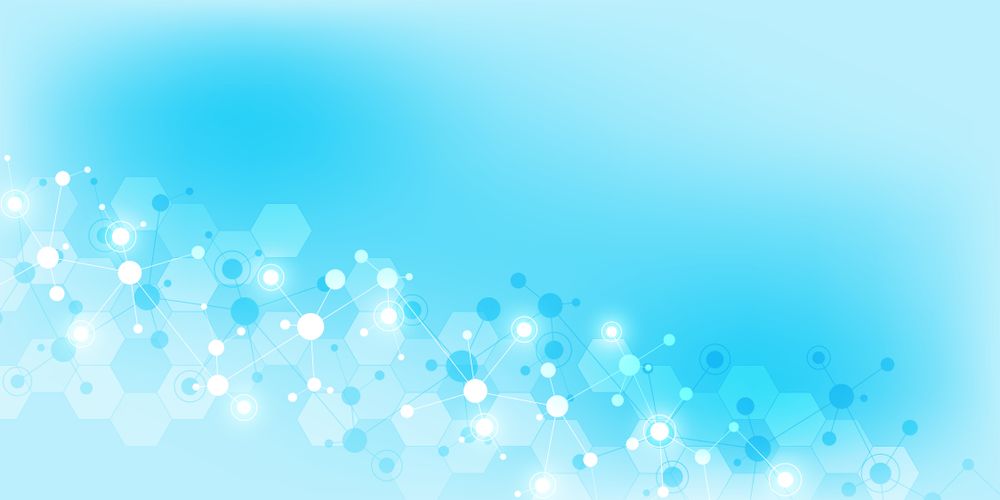 9
7
П
Е
К
И
Н
8
2
Ш
А
4
11
Б
А
М
Б
У
К
Н
5
10
Х
И
Н
Д
И
Я
1
6
Г
М
Т
А
13
Д
О
С
К
А
А
3
12
Й
Т
15
Ы
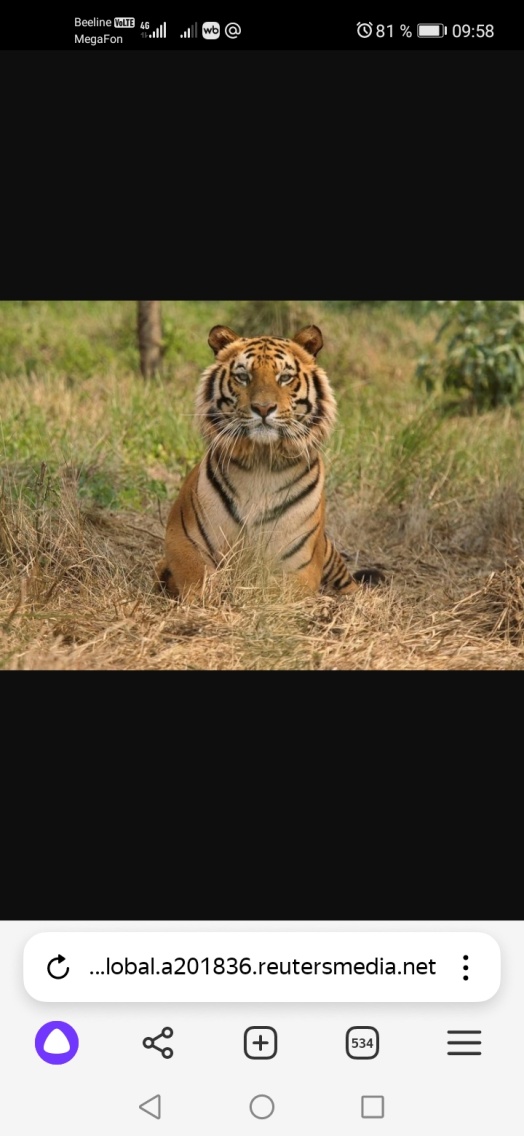 14
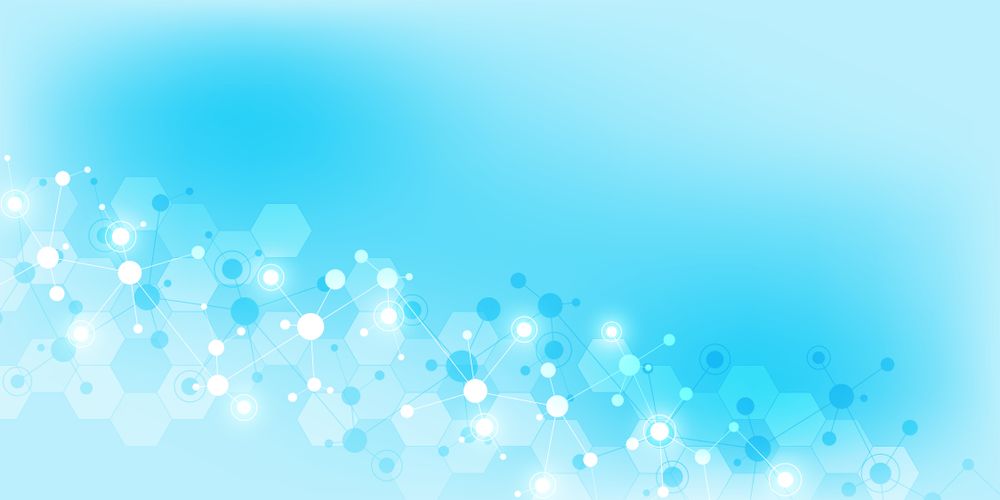 9
Т
7
П
Е
К
И
Н
8
2
Ш
А
Г
4
11
Б
А
М
Б
У
К
Н
Р
5
10
Х
И
Н
Д
И
Я
1
6
Г
М
Т
А
13
Д
О
С
К
А
А
3
12
Й
Т
15
Ы
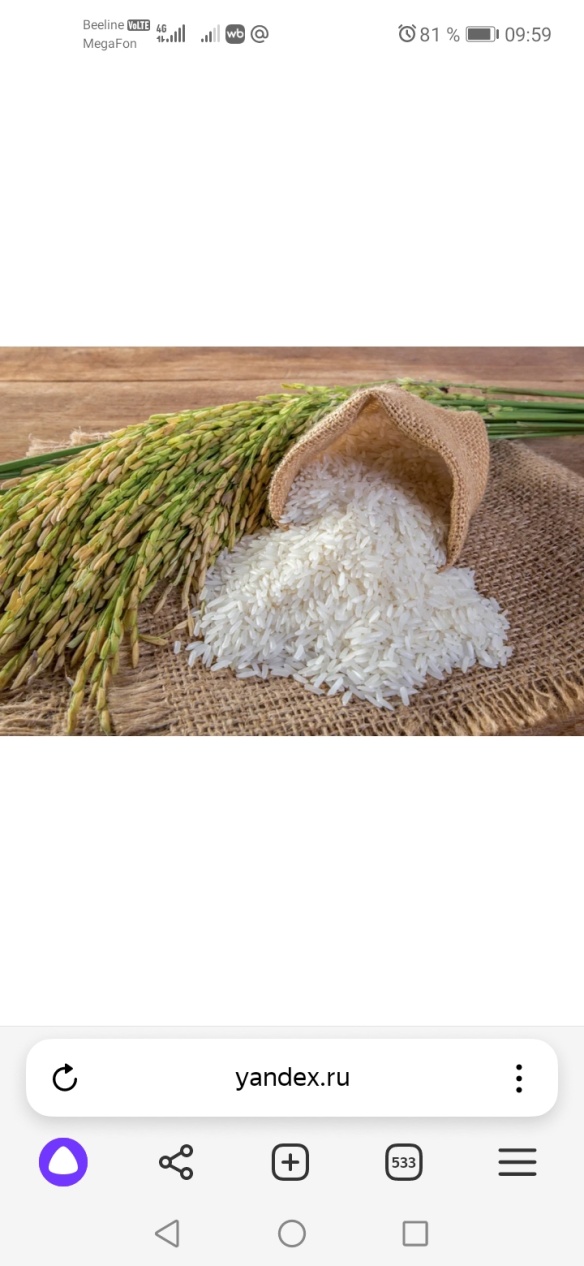 14
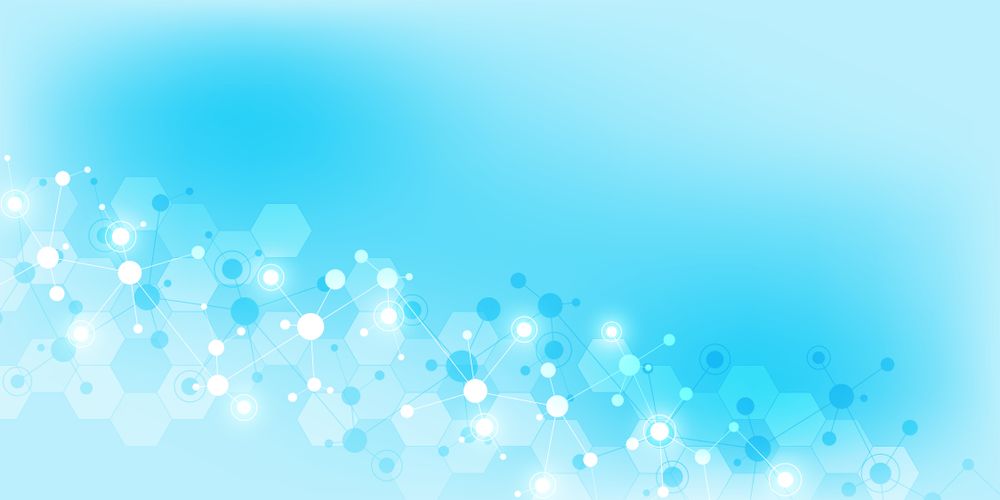 9
Т
7
П
Е
К
И
Н
8
2
Ш
А
Г
4
11
Б
А
М
Б
У
К
Н
Р
И
С
5
10
Х
И
Н
Д
И
Я
1
6
Г
М
Т
А
13
Д
О
С
К
А
А
3
12
Й
Т
15
Ы
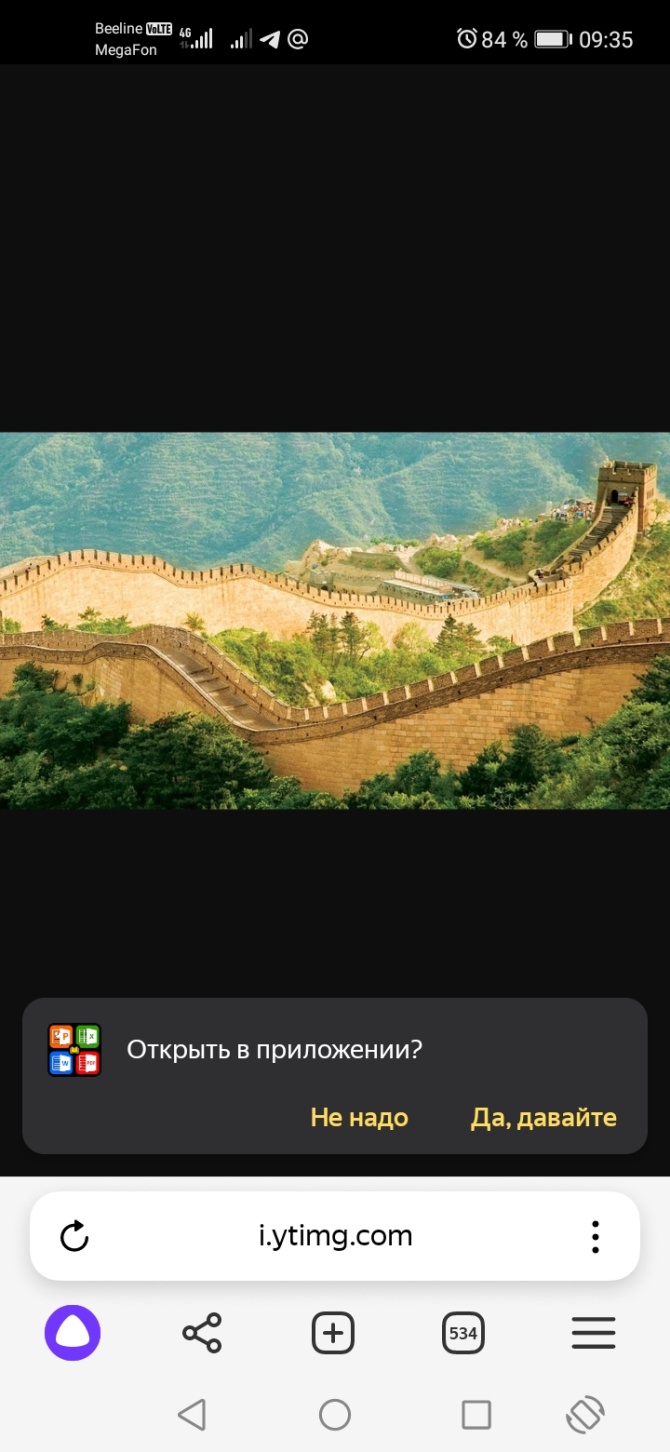 14
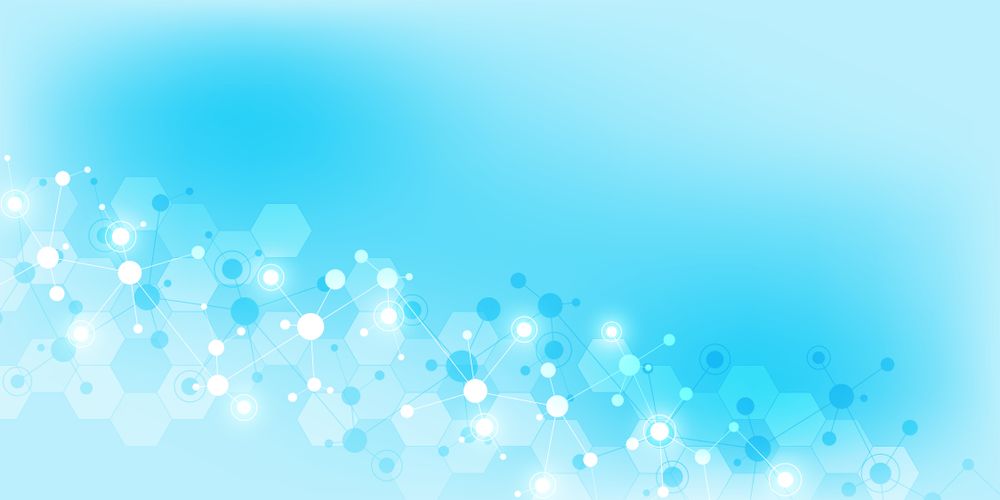 9
Т
7
П
Е
К
И
Н
8
2
Ш
А
Г
4
11
Б
А
М
Б
У
К
Н
Р
И
С
5
10
Х
И
Н
Д
И
Я
Т
1
6
Г
М
Т
А
Е
13
Д
О
С
К
А
А
Н
3
12
Й
А
Т
15
Ы
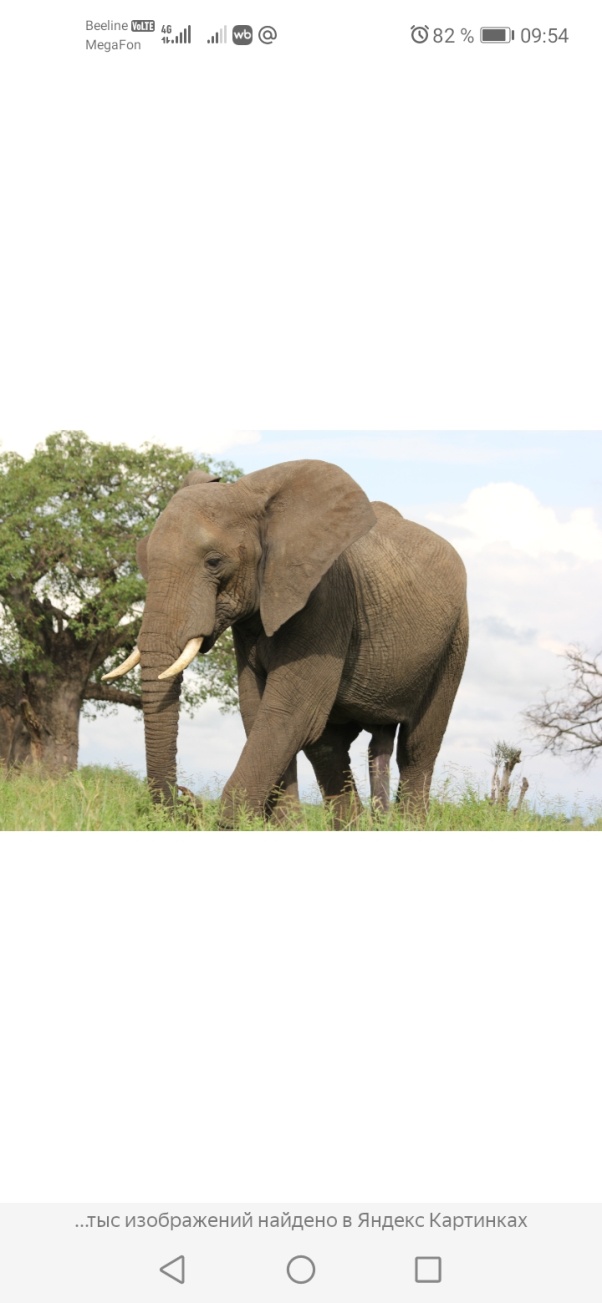 14
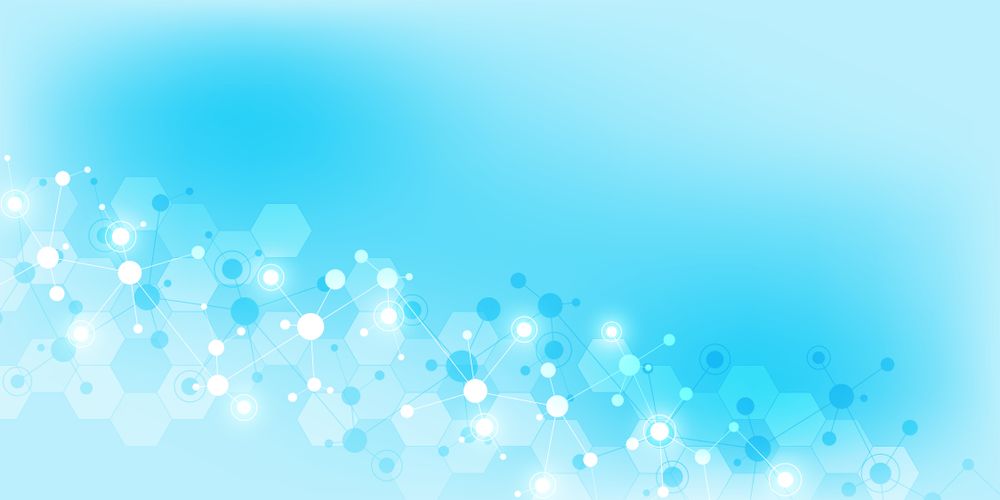 9
Т
7
П
Е
К
И
Н
8
2
Ш
А
Г
4
11
Б
А
М
Б
У
К
Н
Р
И
С
5
10
Х
И
Н
Д
И
Я
Т
1
6
Г
М
Т
А
Е
13
Д
О
С
К
А
А
С
Л
О
Н
3
12
Й
А
Т
15
Ы
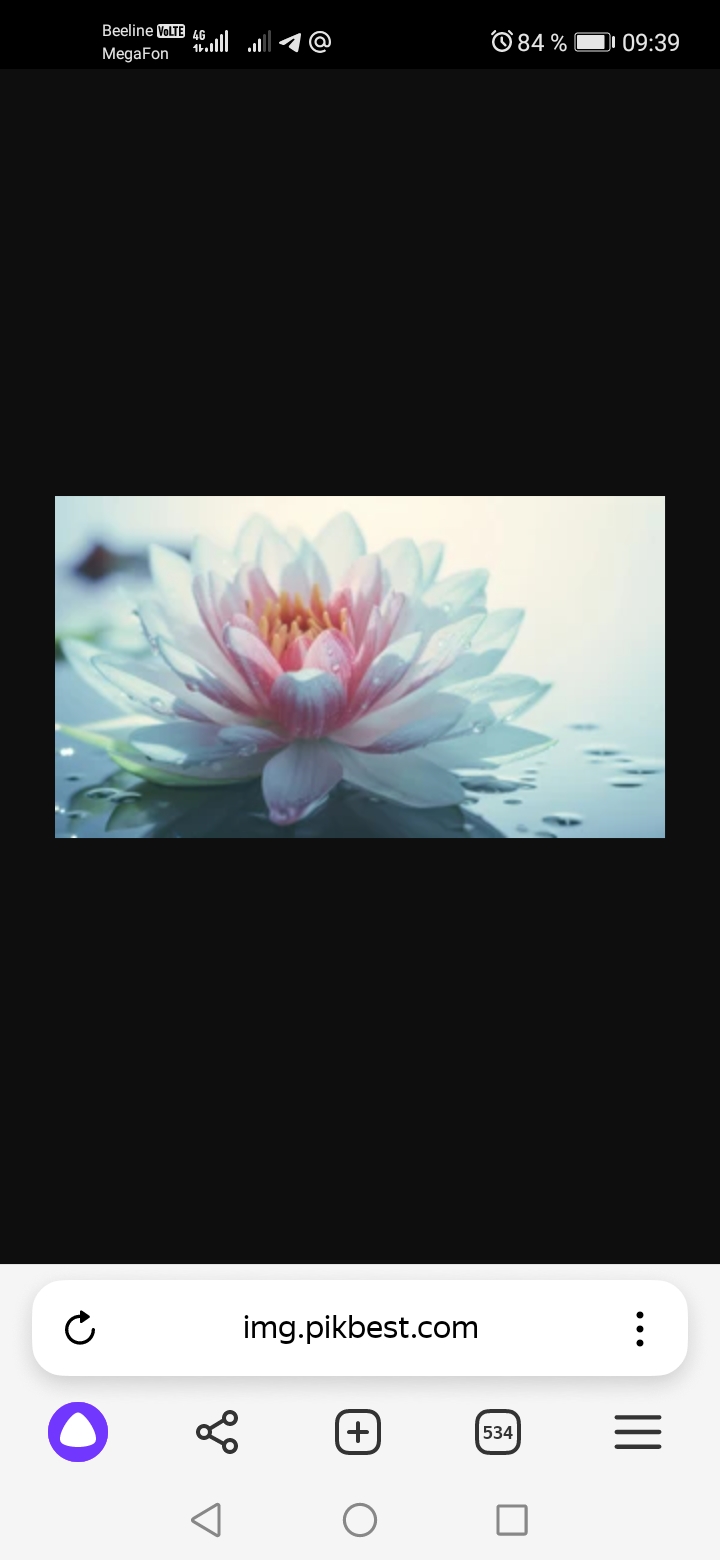 14
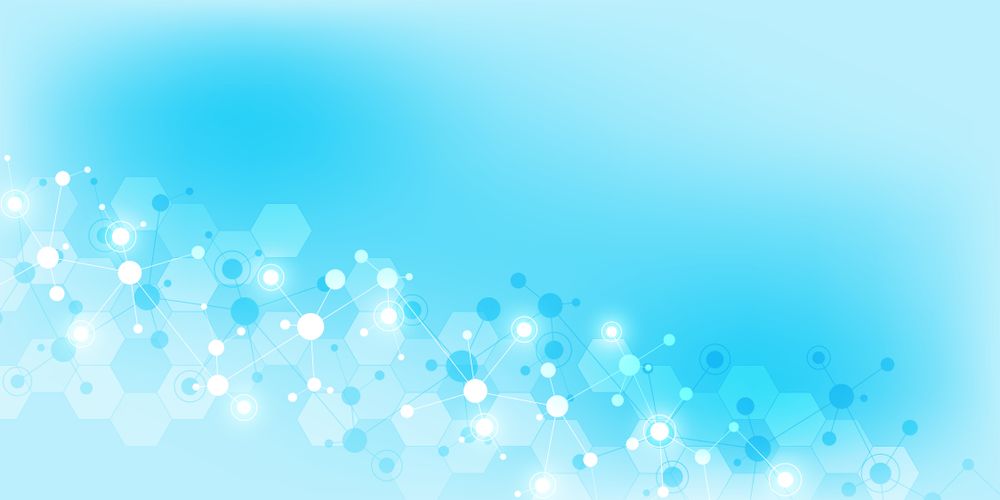 9
Т
7
П
Е
К
И
Н
8
2
Ш
А
Г
4
11
Б
А
М
Б
У
К
Н
Р
И
С
5
10
Х
И
Н
Д
И
Я
Т
1
6
Г
М
Т
А
Е
13
Д
О
С
К
А
А
С
Л
О
Н
3
12
Й
О
А
Т
15
Ы
Т
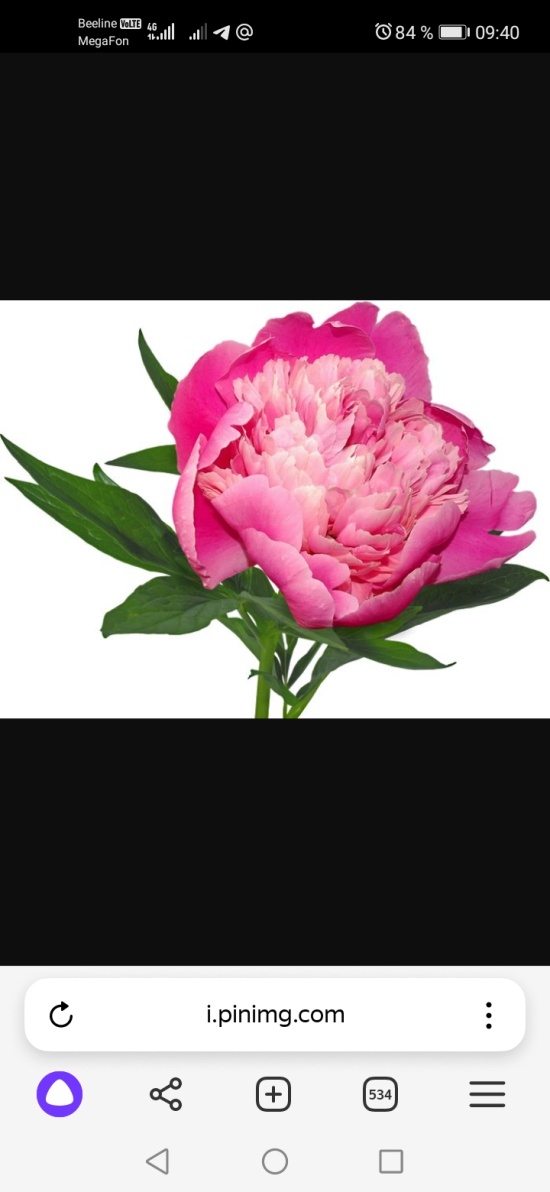 О
14
С
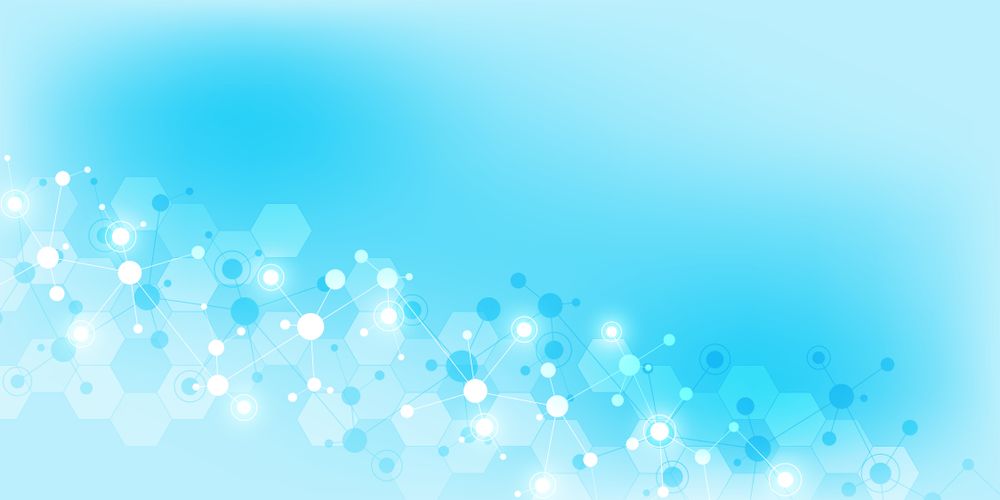 9
Т
7
П
Е
К
И
Н
8
2
Ш
А
Г
4
11
Б
А
М
Б
У
К
Н
Р
И
С
5
10
Х
И
Н
Д
И
Я
Т
1
6
Г
М
Т
А
Е
13
Д
О
С
К
А
А
С
Л
О
Н
3
12
Й
О
А
Т
15
Ы
Т
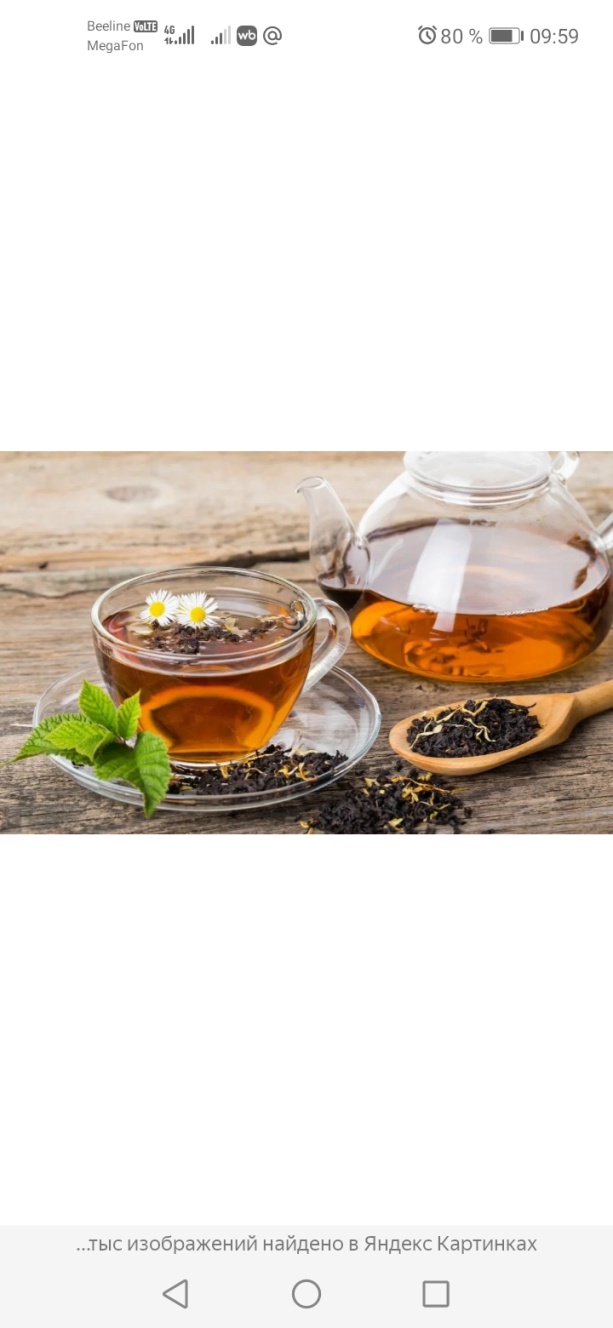 П
И
О
Н
14
С
9
Т
7
П
Е
К
И
Н
8
2
Ш
А
Г
4
11
Б
А
М
Б
У
К
Н
Р
И
С
5
10
Х
И
Н
Д
И
Я
Т
1
6
Г
М
Т
А
Е
13
Д
О
С
К
А
А
С
Л
О
Н
3
12
Ч
А
Й
О
А
Т
15
Ы
Т
П
И
О
Н
14
С
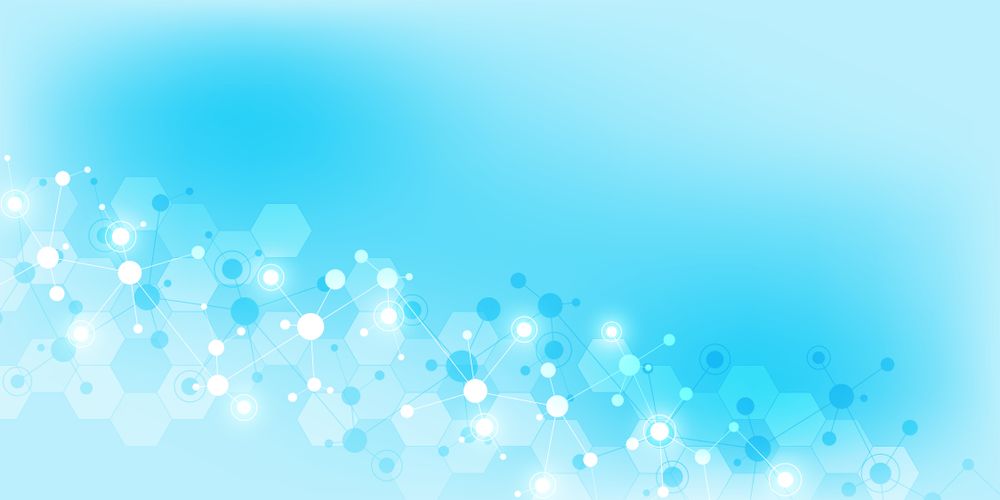 Ю
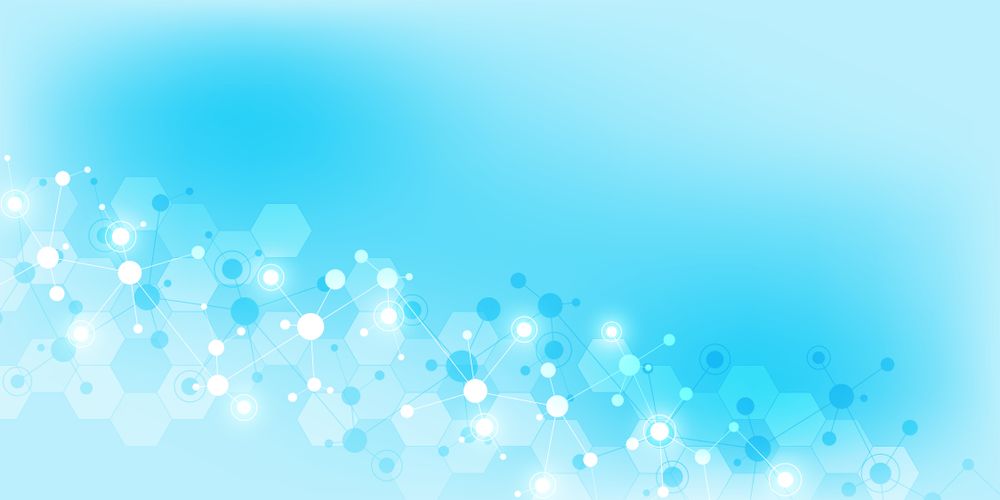 Ю
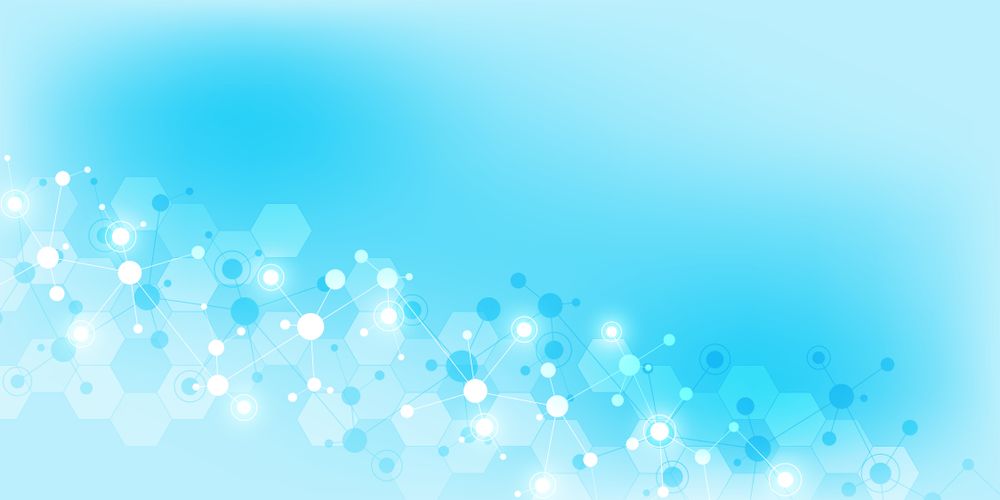 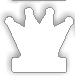 Морской бой
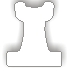 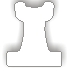 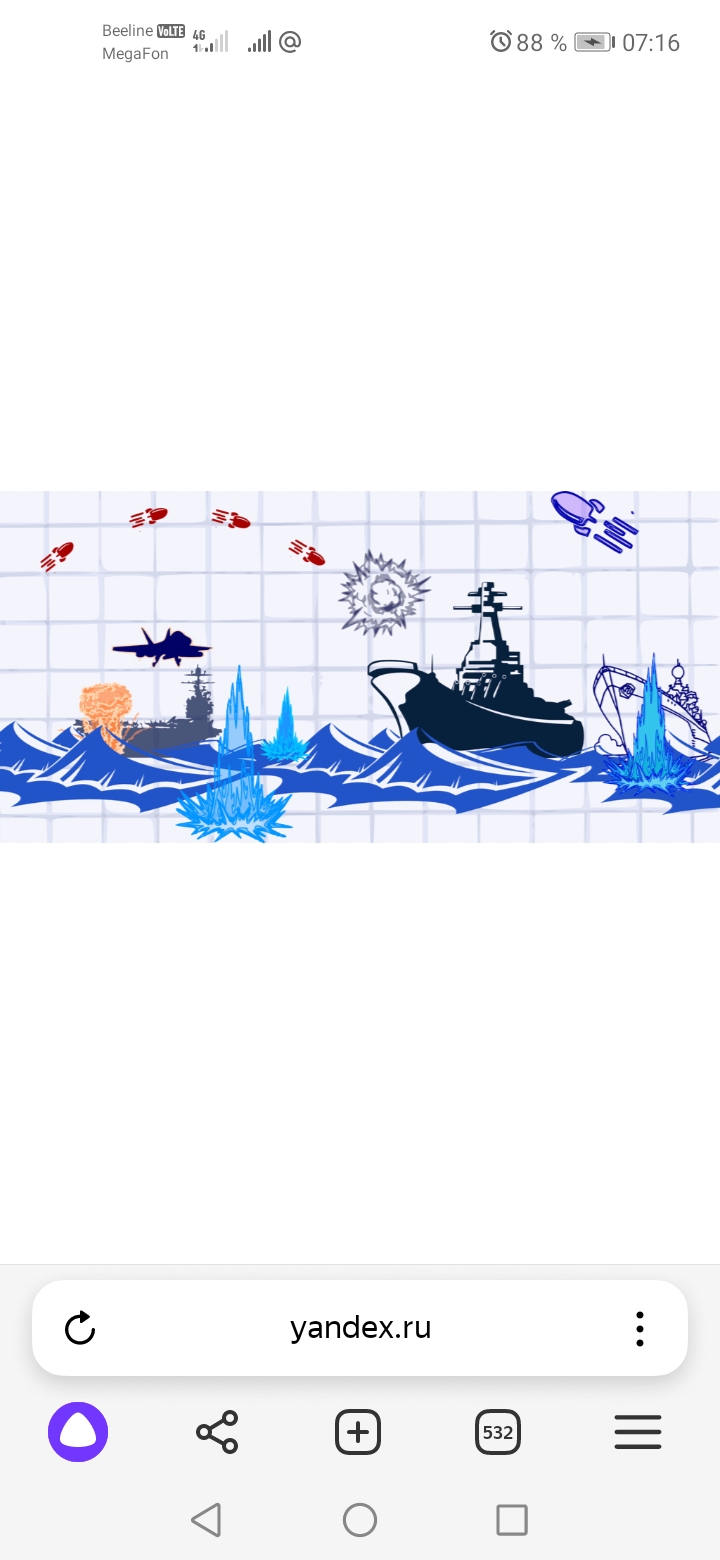 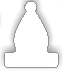 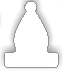 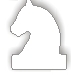 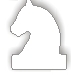 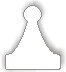 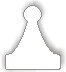 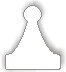 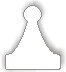 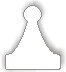 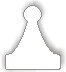 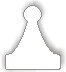 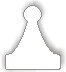 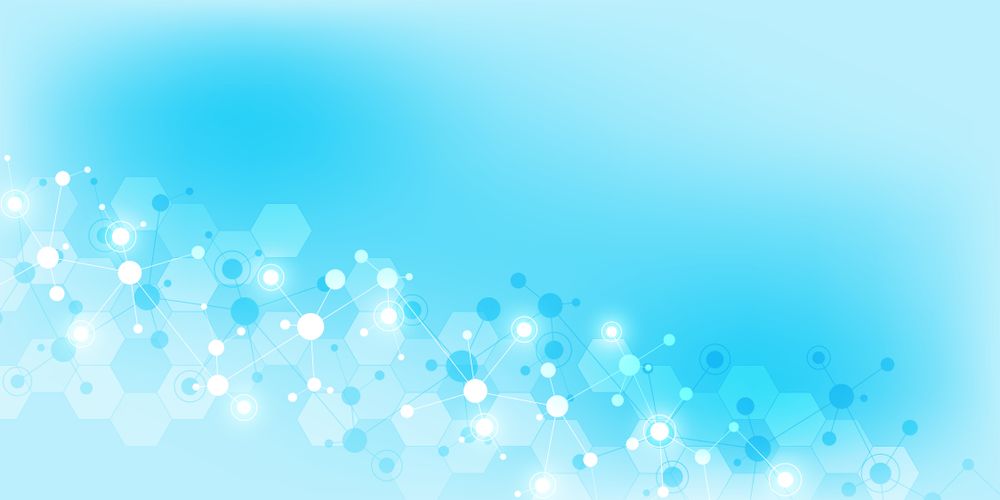